Year 1 Greek Β
Τerm 4 Week 2
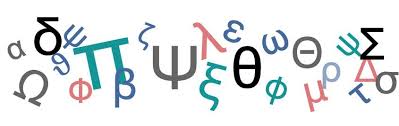 Ελληνικά
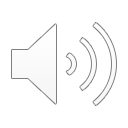 Γεια σας παιδιά!              Yia sa pedia!
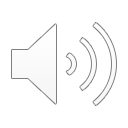 Welcome to week 2 everyone! 

Are you looking forward to learning another letter in the Greek alphabet this week?

Here is another link to help you learn the Greek alphabet.

https://www.youtube.com/watch?app=desktop&v=ED2GiLzgfCs
Please follow the steps below to complete the activities for week 1.

This week you will be practicing the letter            ‘Ππ’. 

Download the document in order to be able to click on the speaker symbol.

Click on the speaker symbol to hear then repeat.

Print the sheet on the letter Ππ. (Please note: If you are unable to print, you may copy and complete the activities in a workbook).

Complete the work on the sheet.

Upload your completed work.

Mrs Kovanis and Mrs Karantonis are looking forward to seeing your work!
Take care!
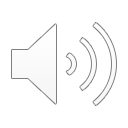 Ππ
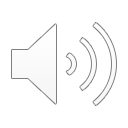 Τhe letter pi as in pillow
1. Trace the letter Π in upper case
Π  Π  Π  Π  Π  Π  Π  Π  Π
2. Now write the Π on the line below.
Π
3. Trace the letter π in lower case
π π π π π π π π π π
4. Now write the π on the line below.
π
5. Circle the letter π.
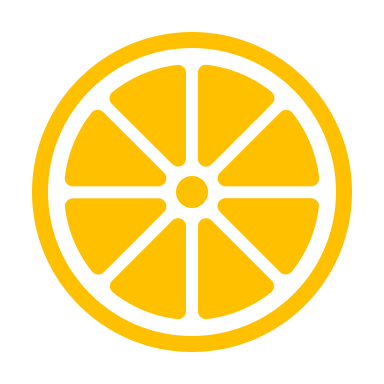 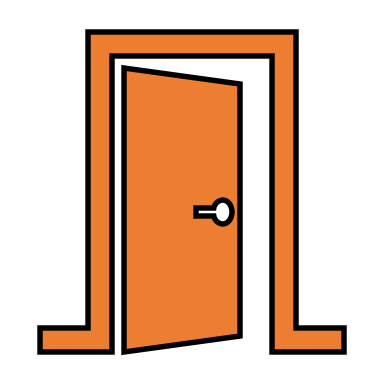 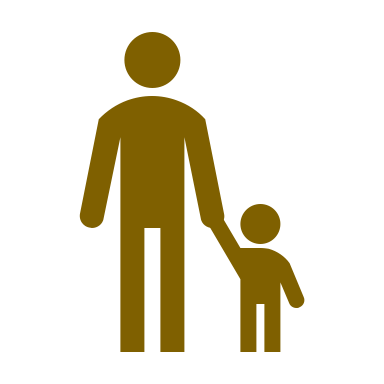 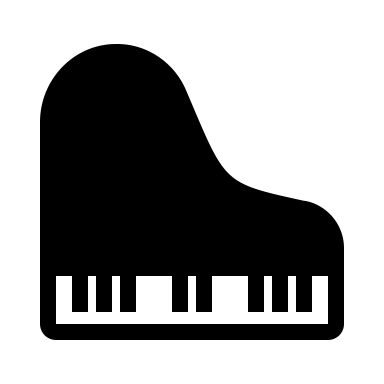 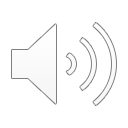 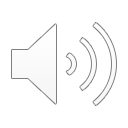 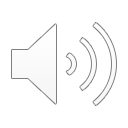 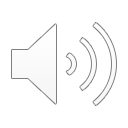 πατέρας-father
πορτοκάλι-orange
πόρτα- door
πιάνο-piano
6. Read and colour the syllables.
πο
πι
πε
πη
πα
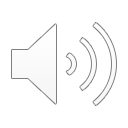 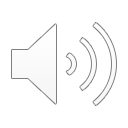 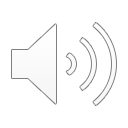 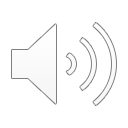 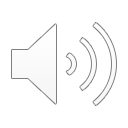 7. Write the missing syllable.
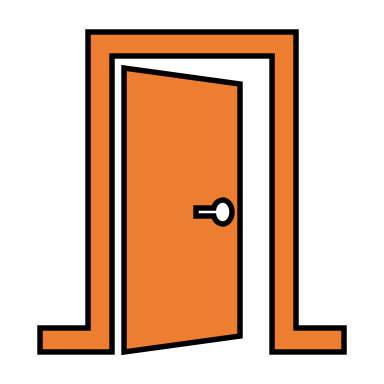 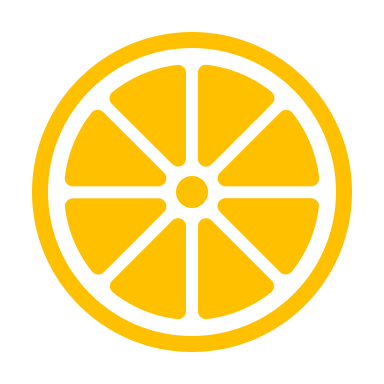 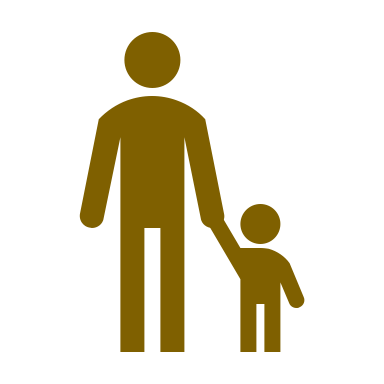 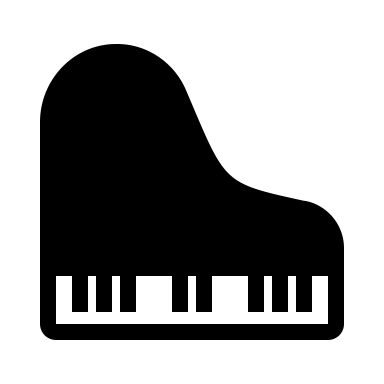 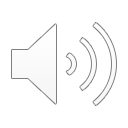 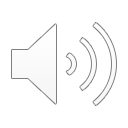 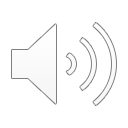 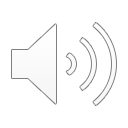 __ __άνο
__ __ρτα
__ __τέρας
__ __ρτοκάλι